L’innovazione tecnologica
La centralità del cambiamento tecnologico
Approcci teorici
Economia neoclassica e growth accounting (Solow)
Schumpeter e i cicli
I contributi in prospettiva storica (Gerschenkron, Landes, Rosenberg)
 Evolutionary economics (Nelson & §Winter)
Misure
Input
Le spese in Ricerca e Sviluppo (R&S)
Output 
I brevetti
La produzione scientifica
Gli indici sintetici (Technology Achievement Index) 
La critica degli indicatori
Caratteristiche istituzionali
L’Italia in prospettiva comparativa
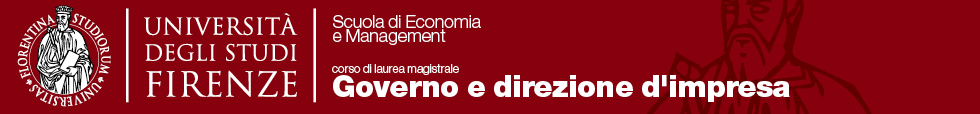 storia dell'impresa 2017-18
1
Il National innovation system
Il network di istituzioni nel settore pubblico e privato le cui attività e interazioni promuovono, importano e diffondono le nuove tecnologie (Freeman) 
Focus: politiche, R&S di impresa, capitale umano 
Tutte le parti e gli aspetti della struttura economica e istituzionale che influenza i processi di apprendimento (Lundvall 1992) 
Focus: processi di apprendimento, routines 
Il set di istituzioni la cui interazione determina la performance innovativa delle imprese (Nelson 1993) 
Focus: sistema della R&S
storia dell'impresa 2017-18
2
La spesa in R&S in alcuni paesi (1955-2010)
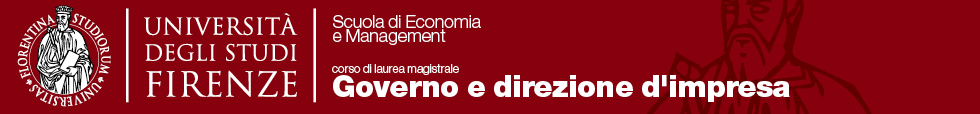 storia dell'impresa 2017-18
3
Peso percentuale delle spese in R&S sul Pil per alcuni paesi e anni benchmark (1955-2010)
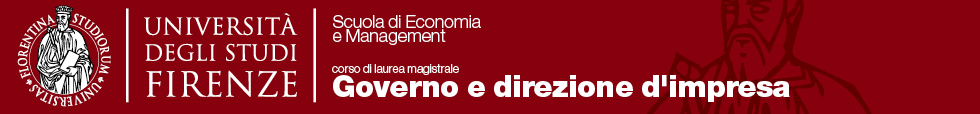 storia dell'impresa 2017-18
4
Numero di ricercatori (ula-tp) per 1.000 abitanti per alcuni paesi e anni benchmark (1963-64, 1981, 2010)
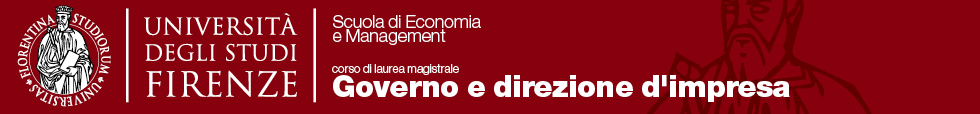 storia dell'impresa 2017-18
5
Quota brevetti registrati negli Stati Uniti (1883-2010)
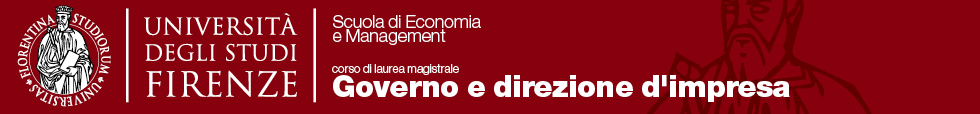 storia dell'impresa 2017-18
6
Brevetti negli Stati Uniti di residenti stranieri per milione di abitanti (1883-2010)
storia dell'impresa 2017-18
7
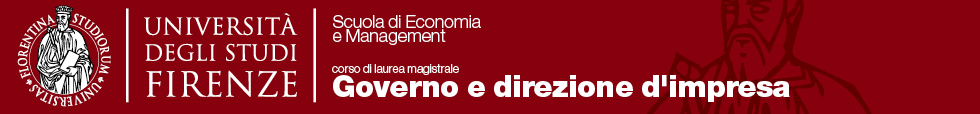 Quota dei brevetti italiani registrati negli Stati Uniti sul totale dei brevetti rilasciati a residenti stranieri (1883-2010)
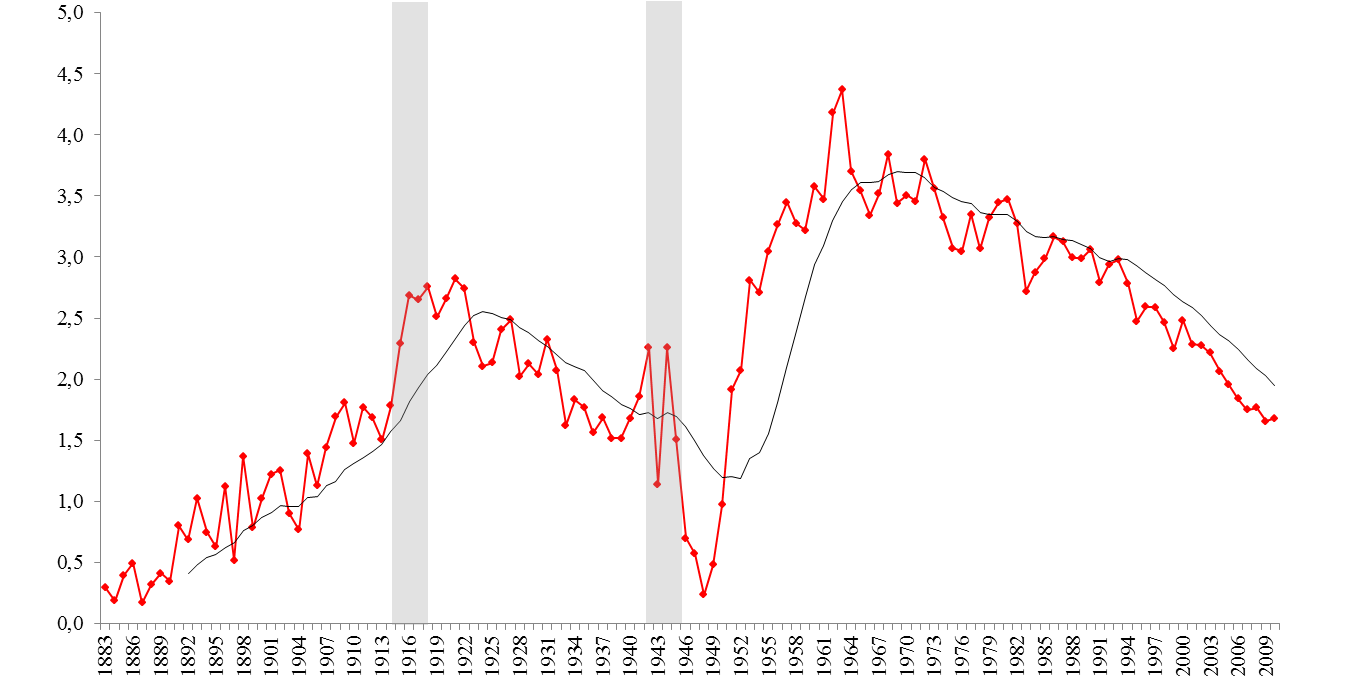 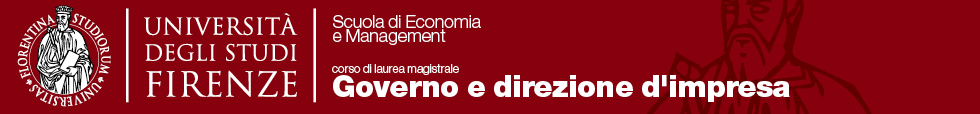 storia dell'impresa 2017-18
8
Brevetti rilasciati negli Stati Uniti a residenti stranieri per paese (per milione di abitanti) e anni benchmark (1883, 1950, 2010)
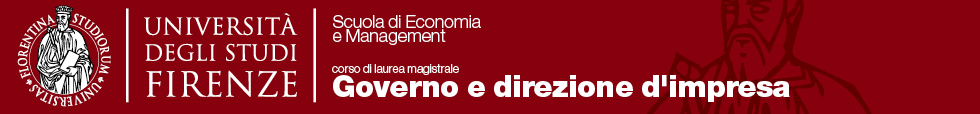 storia dell'impresa 2017-18
9
Pattern di specializzazione dell’Italia per categorie tecnologiche (1963-2006
L’indice di Revealed Technological Advantage (RTA) = (Pij/jPij)/(iPij/ijPij)
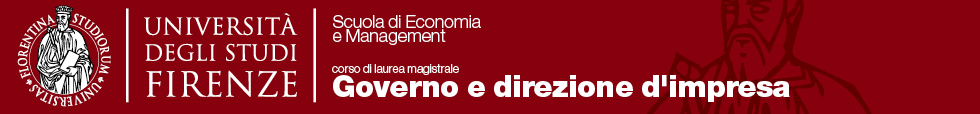 storia dell'impresa 2017-18
10
Ranking delle sub-categorie in cui l'Italia è più (meno) specializzata (RTA) (1963-2006)
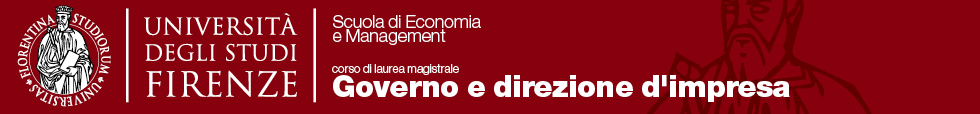 storia dell'impresa 2017-18
11
Ranking delle sub-categorie in cui l'Italia è più (meno) specializzata (RTA) (1963-2006)
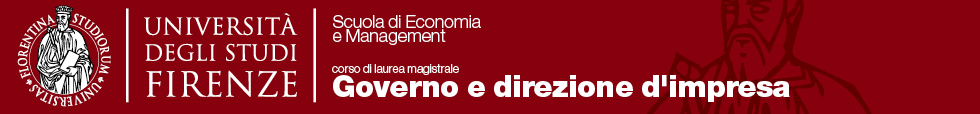 storia dell'impresa 2017-18
12
The output dimension of the Italian NIS: scientific knowledge 1/2
Share of Italian publications in AS (1860-2011)
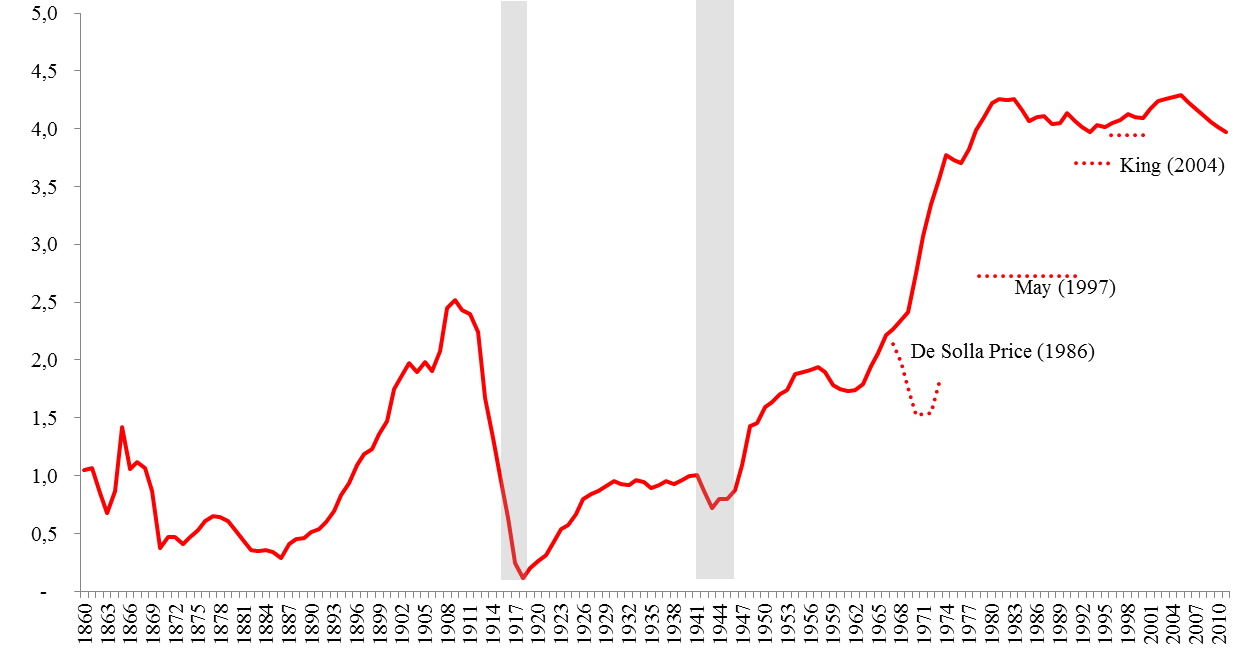 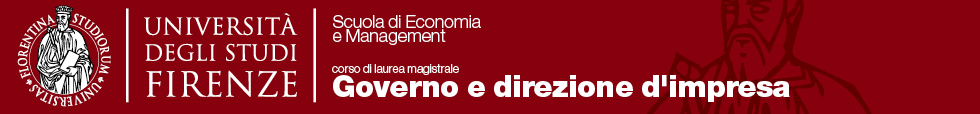 storia dell'impresa 2017-18
13
The output dimension of the Italian NIS: scientific knowledge 2/2
Share of Italian publications (AS vs N&S) on selected countries (1950-2011)
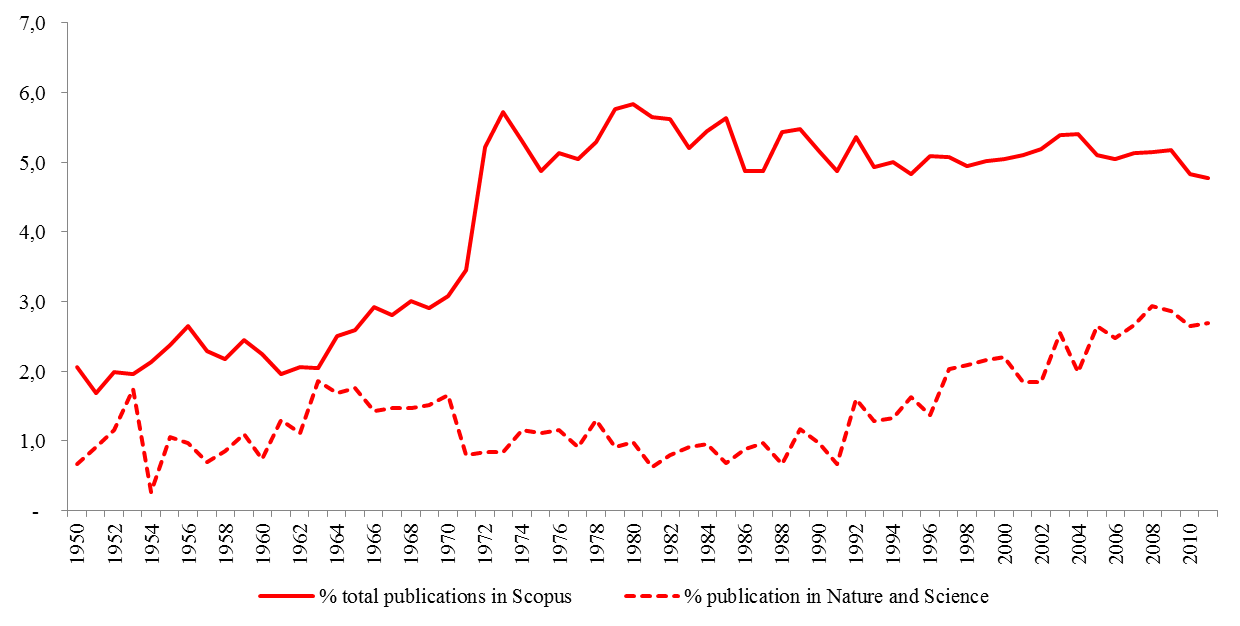 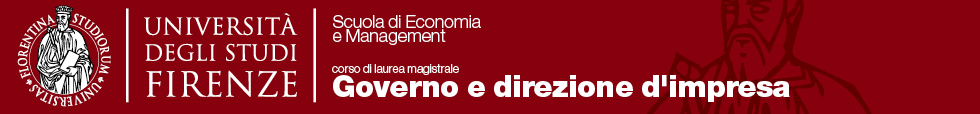 storia dell'impresa 2017-18
14
A mismatch between science and technology?
Technological activity versus research activity, Italy (1883-2011)
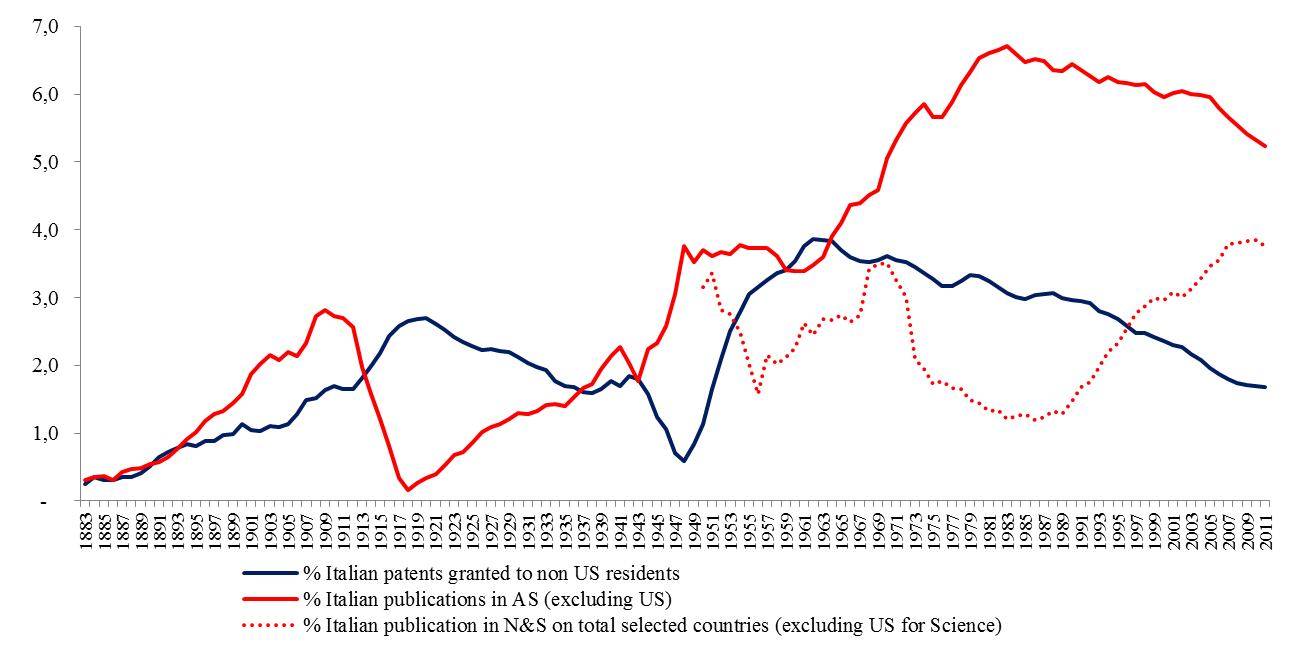 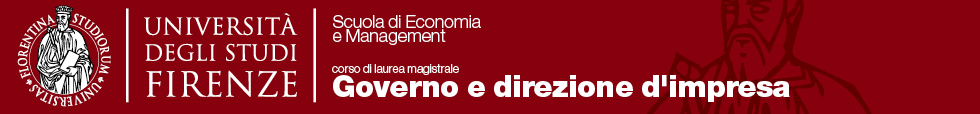 storia dell'impresa 2017-18
15
Ranking delle prime 10 imprese innovatrici italiane (1969-2004)
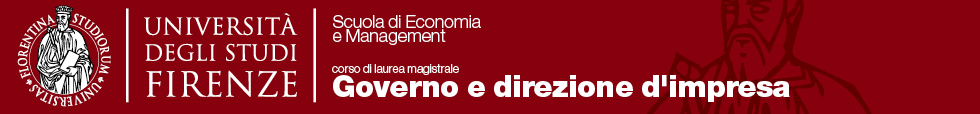 storia dell'impresa 2017-18
16